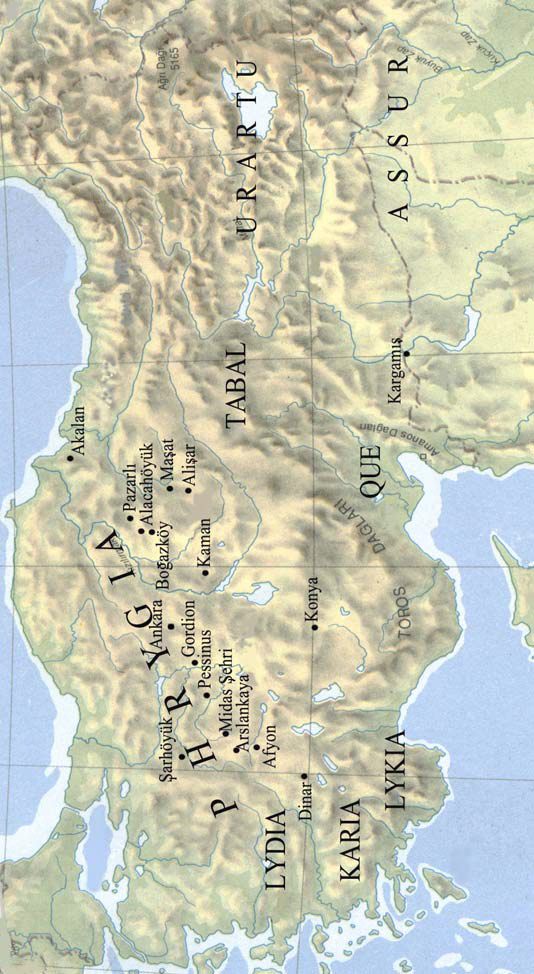 ANADOLU UYGARLIKLARI
İYONYA
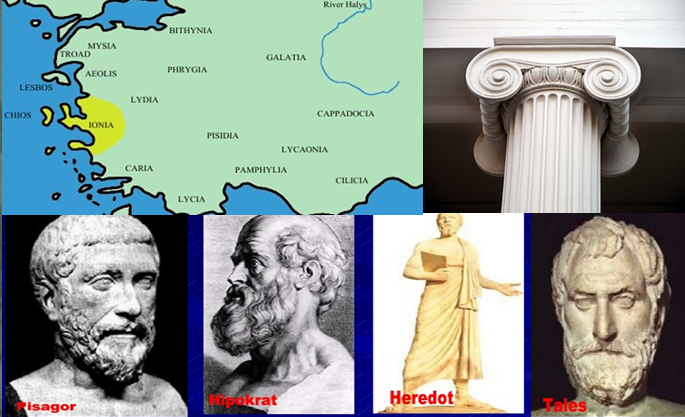 Dünyada birleşmiş milletleri ilk oluşturan kavimdir.İyonya kongresi federasyonunu oluşturan 12 şehir devleti vardır.Özgür düşüncenin ve demokrasinin beşiği ve Avrupa kültürü  felsefesi İonya ülkesinde atılmıştır.

Modern bilimin ve tıbbın ilk çalışmaları İyonyalılarda görülmektedir.Tales, Homeros,Heredot,Hipograt,Pissagor İonyanın yetiştirdiği, Anadolunun bilim adamlarıdır.

İlk kez her tarafı mermer olan 55*110 inşa ettikleri Artemis tapınağı (Artemis mitolijide Leto ve Zeus’un kızı ,Athena ve Apollon’un kız kardeşidir) Artemis tapınağı dünyanın 7 harikasından biridir.

İyonluların geliştirmiş olduğu İyon yapı sitili Yunanlılardan etkilenmiştir.İonya döneminin en görkemli eserini Bergama,Efes,Priene,Milet,Didim ve Afrodisias yerleşim merkezlerinde görmek mümkündür.

İyonya kentleri önemli ticaret yolları üzerinde kurulmuştu. Bu kentler deniz kıyısında kurulmaları nedeniyle denizciliğin ve deniz ticaretinin gelişmesiyle, gelişmiş ve zenginleşmişlerdir

İonya ülkesinde bulunan eyaletlere Tiran adı verilir.
ARTEMİS  TAPINAĞI
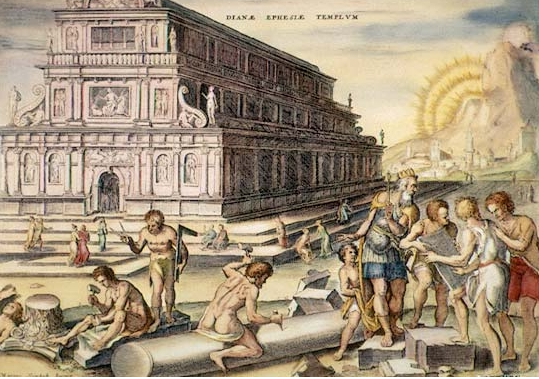 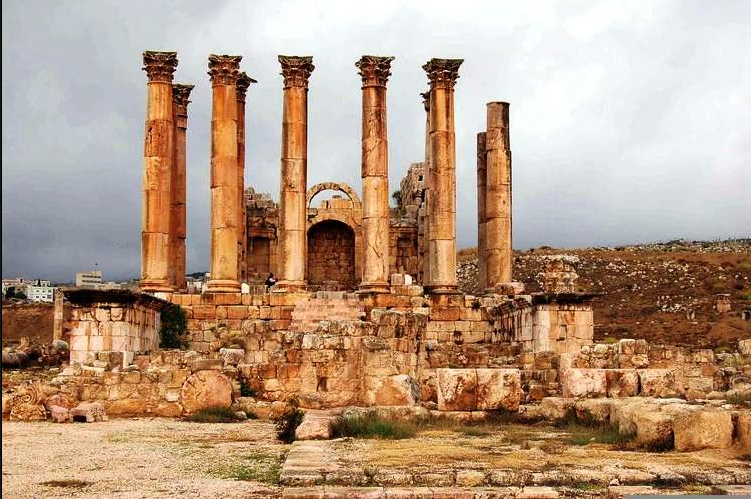 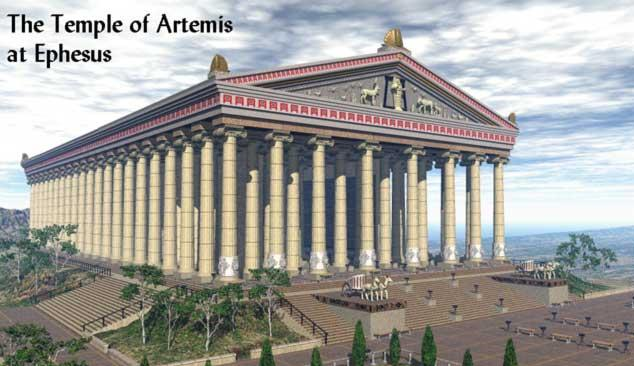 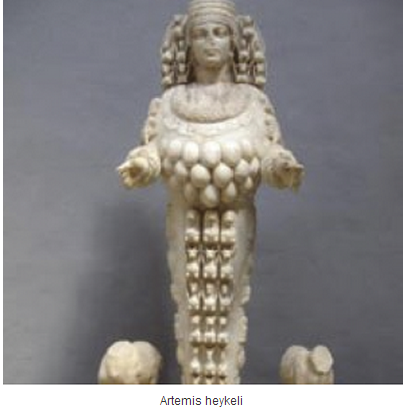 ARTEMİS
Artemis’in,doğum yerinin Efes olduğu kabul edilir. Adı,dokunulmamış, bozulmamış anlamına gelen artemes sıfatından türetilmiştir.Yayını sadece avlanmak için değil kardeşi Apollon gibi insanları cezalandırmak ve öldürmek, için de kullanır. Örneğin bir kerede 14 çocuk doğurduğunu söyleyerek tanrıçaya nispet yapan Manisalı Niobe'nin çocuklarını oklarıyla öldürmüştür. Çocuk doğururken ölen kadınlardan da Artemis sorumludur.Artemis,doğadaki tüm hayvanların başkanı ve gözcüsü olmasına karşın, av tanrıçası olarak bilinirdi. Bekâretin katı bir savunucusudur.Yunan ve Latin mitolojisinde bakireliğin sembolü olmasına rağmen, Anadolu’da Efes'te, Artemis doğurganlığın ve bereketin sembolü olan bir ana tanrıçayı simgeler. Artemis ve avcıları bakirelik yemini etmiştir Artemis de bütün avcıları 13-15 yaşlar arasında ölümsüz olarak sabitlemiştir.Hiçbir erkek asla Artemis ve avcılarına yaklaşamamaktadır. Artemis kendine yaklaşan erkekleri ya bir çeşit geyiğe yada tavşana çevirerek onları cezalandırmıştır.
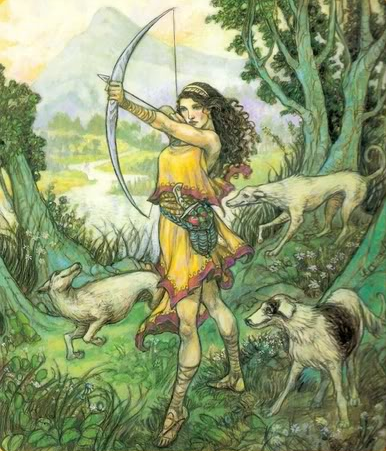 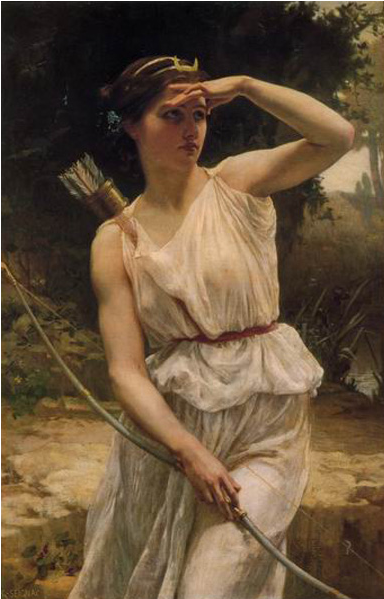 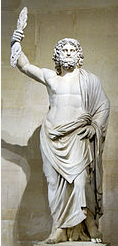 Tanrıların ve İnsanların Babası Yunan Mitolojisinde en güçlü ve önemli tanrıdır. Gökyüzünün, şimşek ve gök gürültülerinin tanrısıdır. Çoğu zaman elinde bir şimşek ile resmedilmiştir. Bereket ile özdeşleşmiştir, yağmur ondan beklenir. Simgesi şimşeğin yanında boğa, kartal ve meşe ağacıdır. Aynı zamanda tanrıların kralı olduğu için taht ve asa ile de sık sık betimlenir. En bilinen özelliklerinden biri çapkın oluşudur.Zeus istediği her şeyin şekline girebilir.
ZEUS
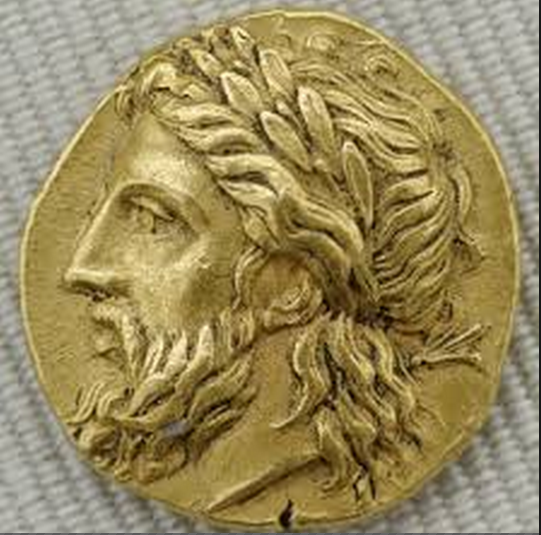 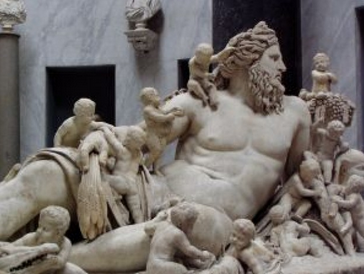 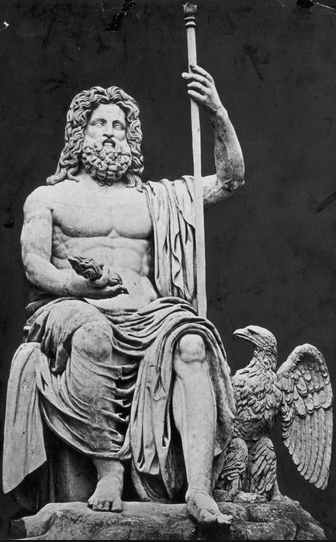 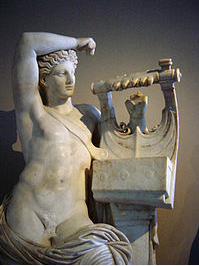 Apollon , mitolojide müziğin, sanatların, güneşin, ateşin ve şiirin tanrısıdır. Ayrıca kehanet yapan, bilici tanrıdır.Aynı zamanda kahinlik yeteneğini diğer insanlara da transfer edebilir  Zeus ve Leto'nun oğlu, Artemis'in ikiz kardeşidir. Ayrıca adı değişmeden, Roma mitolojisine geçen tek tanrıdır. Gümüş yayıyla oku en uzağa o atabilir; okların tanrısıdır. Tıbbı insanlara o öğretmiştir; hekimliğin tanrısıdır. Asla yalan söylemez; ışığın ve gerçeğin tanrısıdır.
Athena, Yunan mitolojisinde  zeka, sanat, strateji, ilham ve barış tanrıçasıdır.  Babası Tanrıların başı Zeus’dur. Sembolleri, kalkan, mızrak, zeytin dalı ve baykuştur. Mızrak savaşı, zeytin dalı barışı, gök gözlü baykuş da bilgeliği temsil eder. Athena, Atina kentinin baş tanrıçası ve koruyucusudur, kent ismini de ondan almıştır.
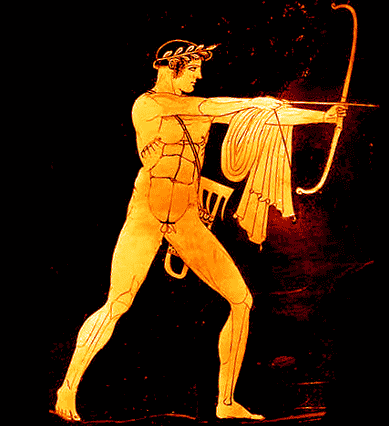 EFES VE BERGAMA
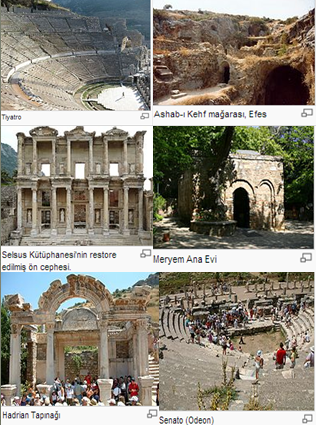 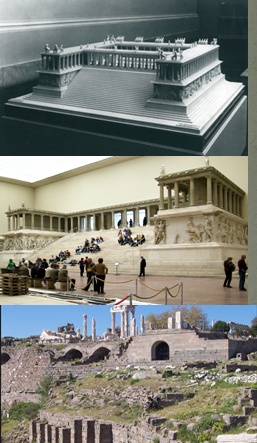 AFRODİSİAS       MİLET          DİDİM
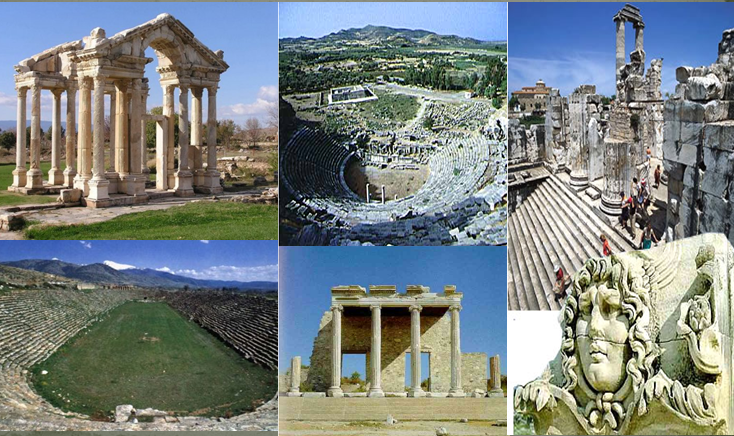 DOR-İYON-CORİNT NİZAMLARI
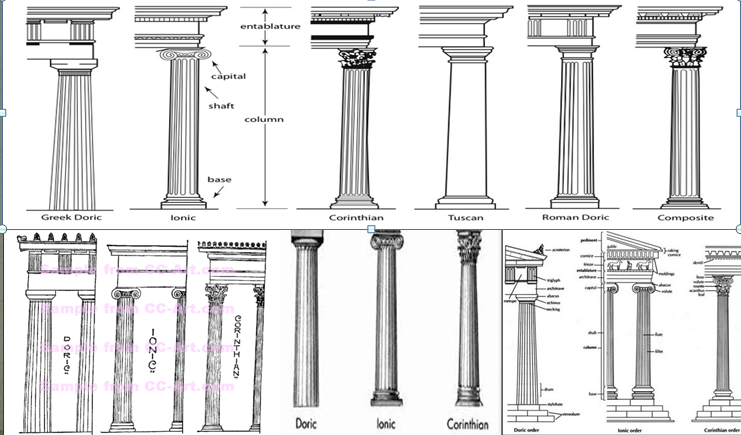 KAYNAKÇA:

Fazıl Şenol, Türkiye Turizm Coğrafyası, Detay Yayıncılık

Mehmet Gürdal, Türkiye Turizm Coğrafyası, Nobel Yayıncılık

 Gürhan Aktaş, Türkiye Turizm Coğrafyası, Detay   Yayıncılık